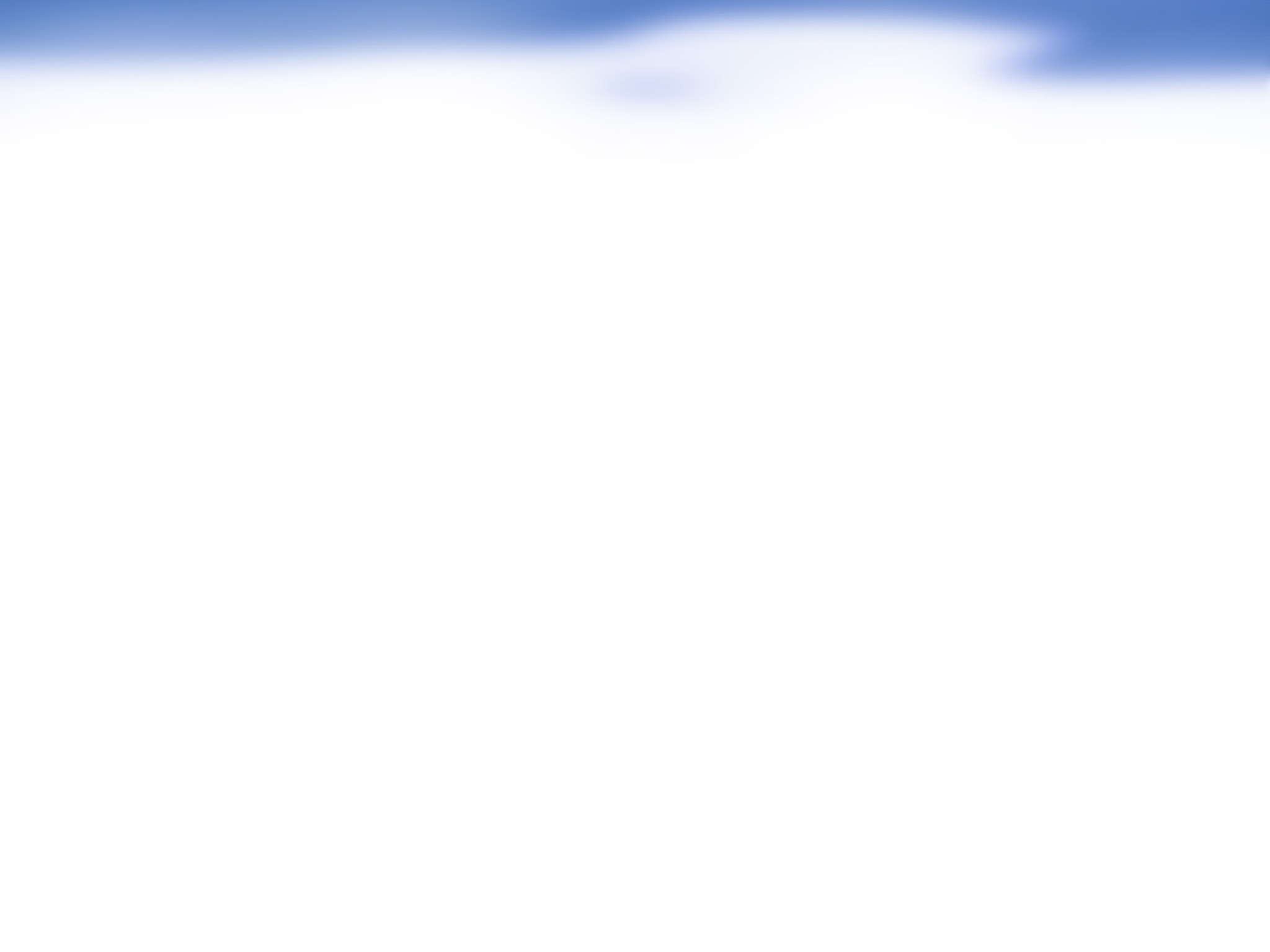 1-01: Kartiranje razredov antropogene poplavne nevarnosti/Rak G., Steinman F.
POVZETKI / UGOTOVITVE:
Kartiranje nevarnosti zaradi poplavljanja vodotokov je v Sloveniji uveljavljeno. 
Manjka pa določanje obsega antropogeno povzročene poplavne nevarnosti (porušitev VV nasipov, nepravilno ali omejeno delovanje hidromehanske opreme, neustrezne spremembe rabe prostora ipd.)
Z analizo antropogene nevarnosti je mogoče izboljšati prostorsko načrtovanje in Načrte zaščite in reševanja, zmanjšati izpostavljenost IPPC in SEVESO objektov, dati vodi več prostora in uskladiti prostorski razvoj poplavnih območij, pa tudi uveljavljati zadržke pri posegih v prostor, ki bi oteževali ali pa celo onemogočali ukrepe zaščite in reševanja ter preprečevati prevzemanje prekomernega tveganja (zaradi naravnih ali antropogeno povzročenih poplav).
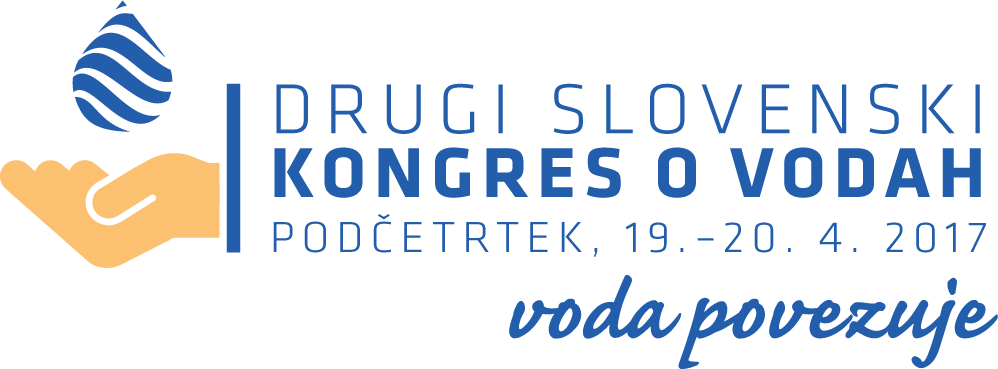 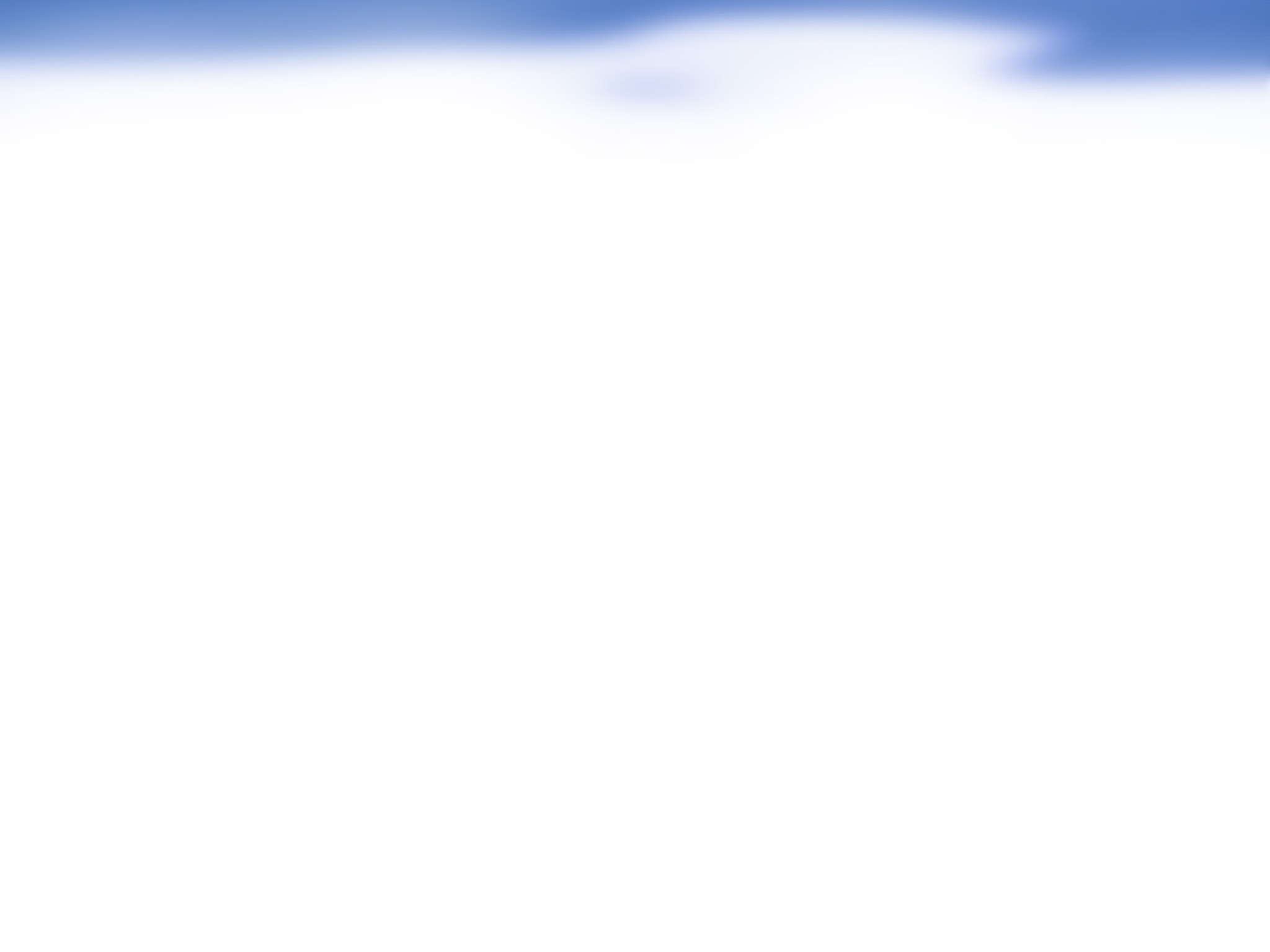 1-01: Kartiranje razredov antropogene poplavne nevarnosti/Rak G., Steinman F.
VPRAŠANJA / PREDLOGI ZA RAZPRAVO:
Kdaj bodo predpisi uredili  celovito obravnavo poplavne nevarnosti in tveganja ? (vključitev antropogene poplavne ogroženosti, dodati še druge z vodo povezane nevarnosti)
Interdisciplinarna povezanost vode, rabe prostora, kmetovanja in gozdarstva (zaraščanje?) – v obdobju ko posegi v prostor preidejo v normalno uporabo/obratovanje (pripravljenost stroke?)
Potreba po prekomejnem usklajevanju, sodelovanju in ukrepanju – bo to vsebina CPVO ? (vplivi ravnanja v drugih državah…). 
Meddržavna izmenjava obratovalnih pravilnikov za HE – kaj pa vplivi vodne (in druge) infrastrukture? In poročila o obratovanju pri izrednih (okvare) in izjemnih (ujma) preteklih/trenutnih dogodkih?
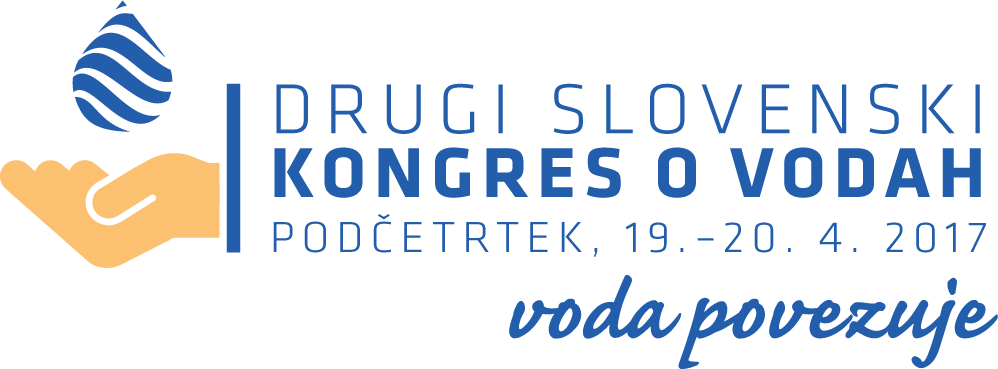